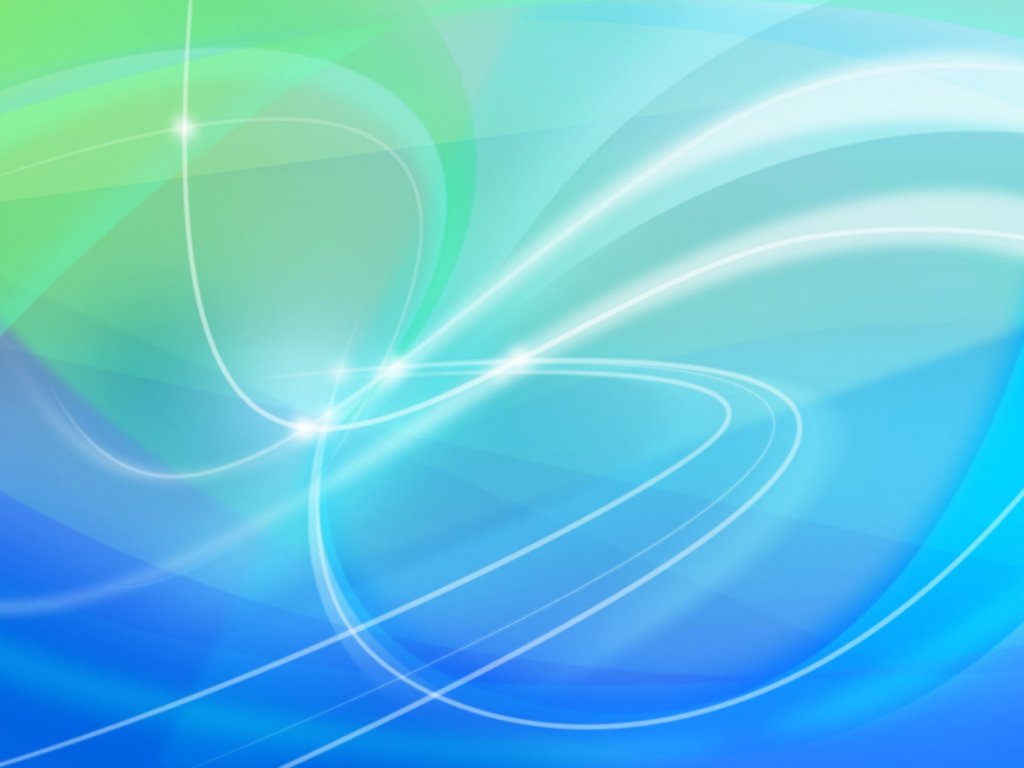 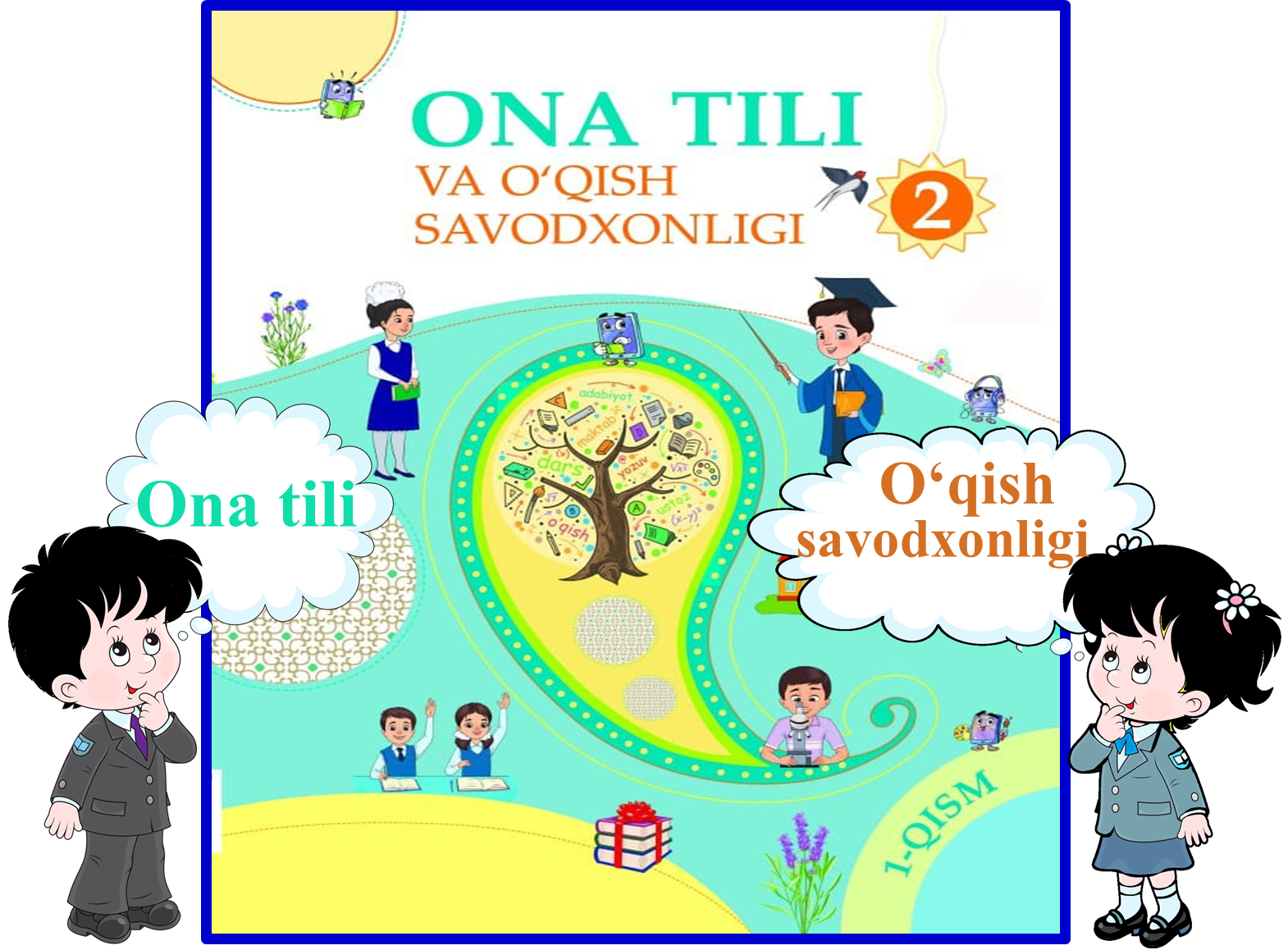 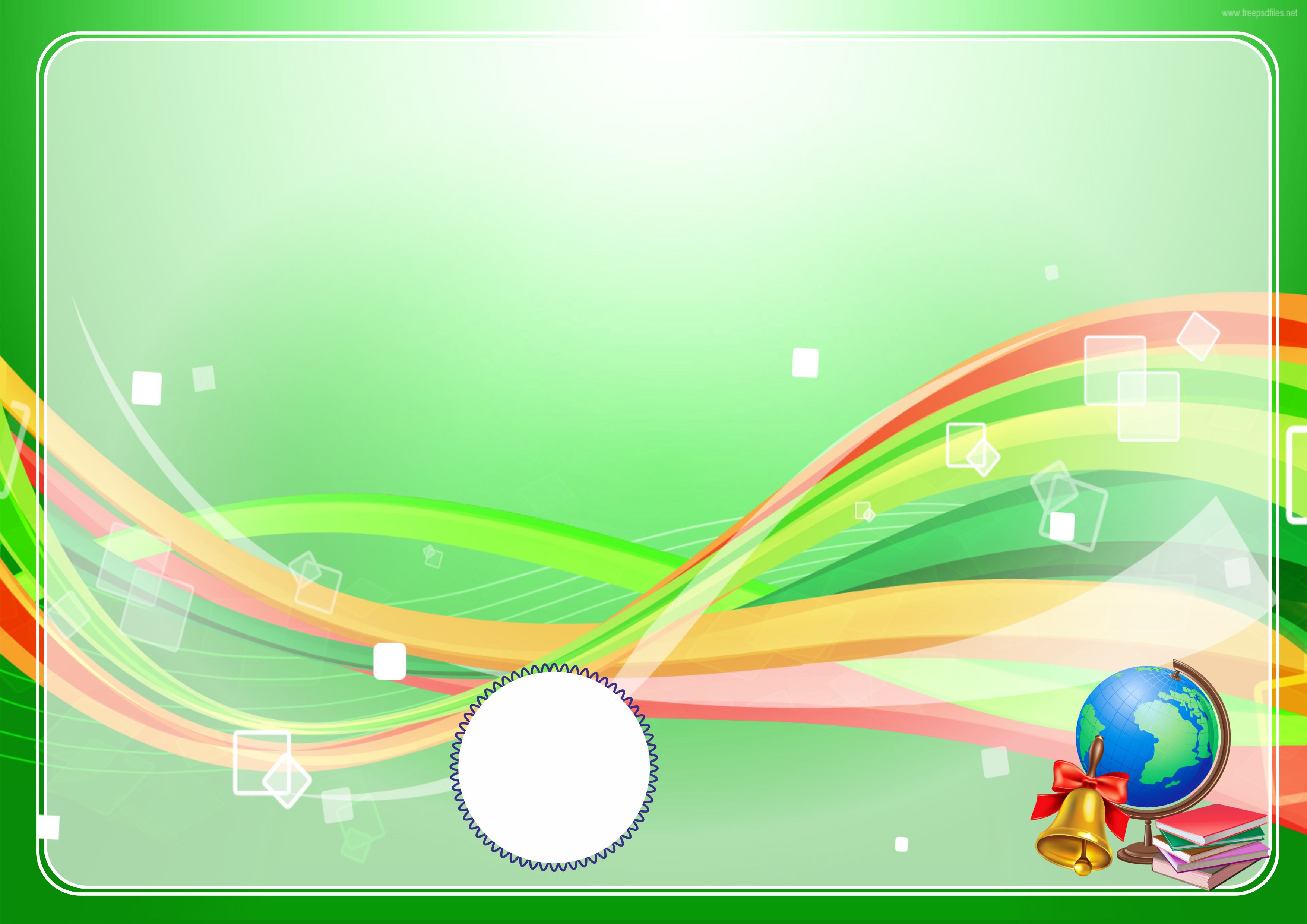 Bo‘lim: Tug‘ilgan kuning bilan!
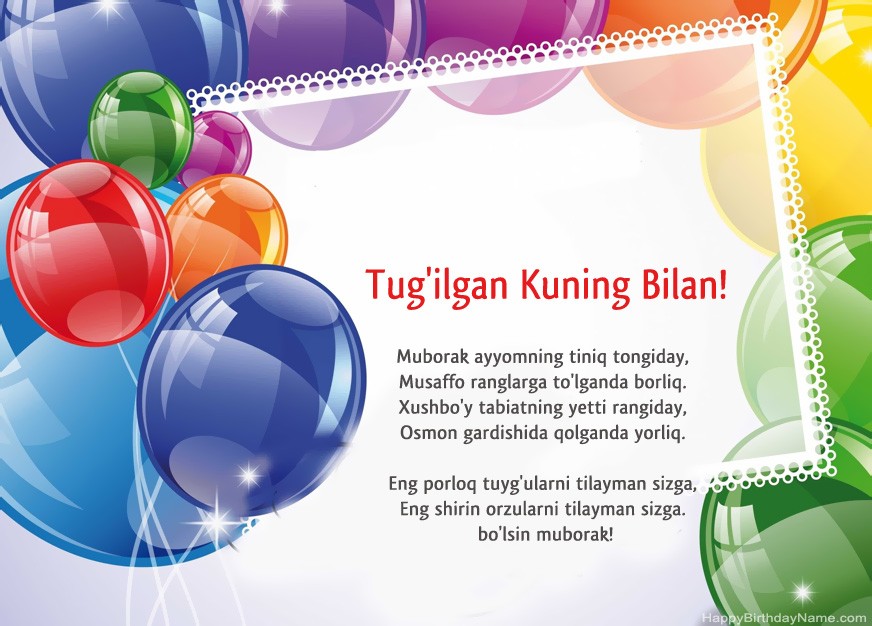 Tabriknoma!
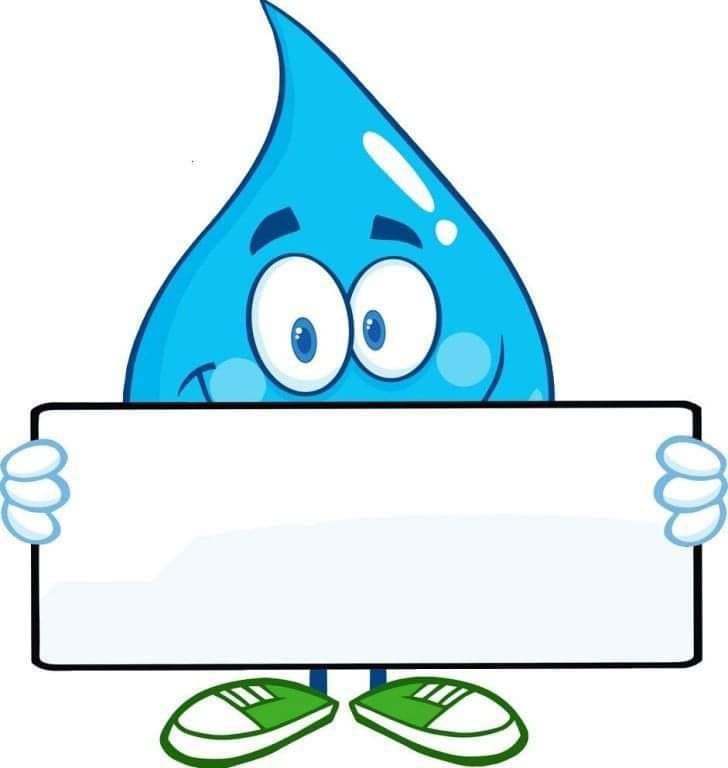 28-dars
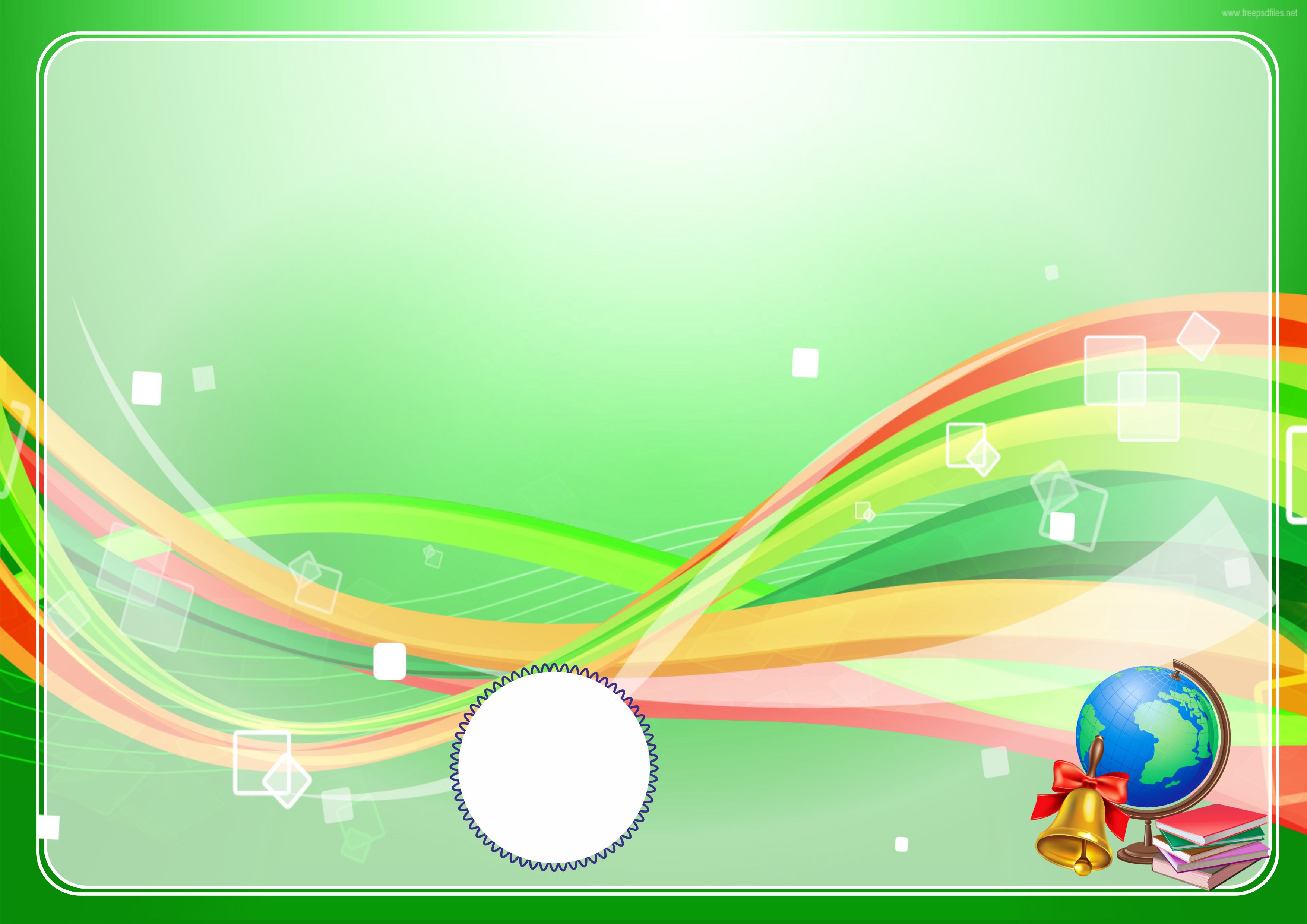 Tabriknomalarni  kimlarga
 yozish mumkin?
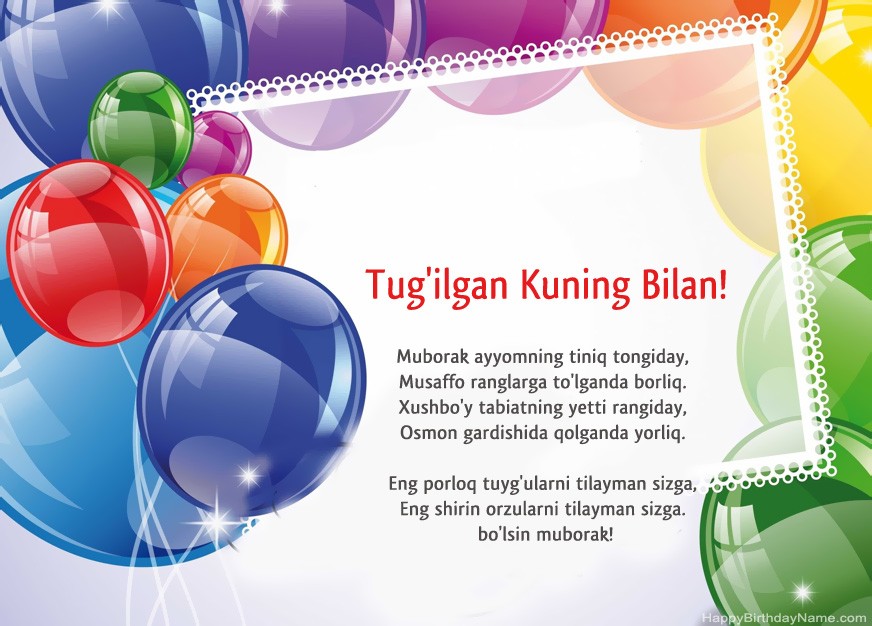 do‘stiga
Ota-onaga
Tabriknoma!
opa-singilga
dugonasiga
sinfdoshiga
aka-ukaga
qarindoshiga
ustoziga
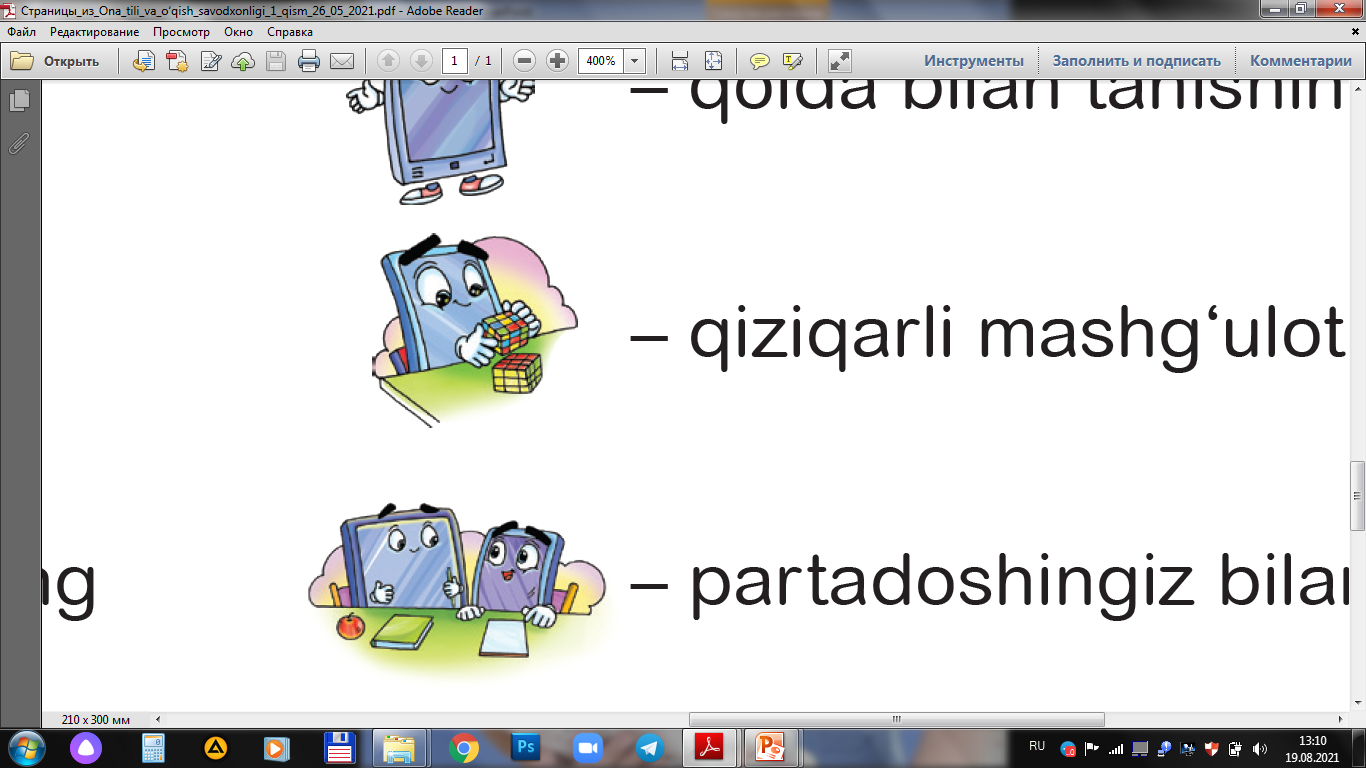 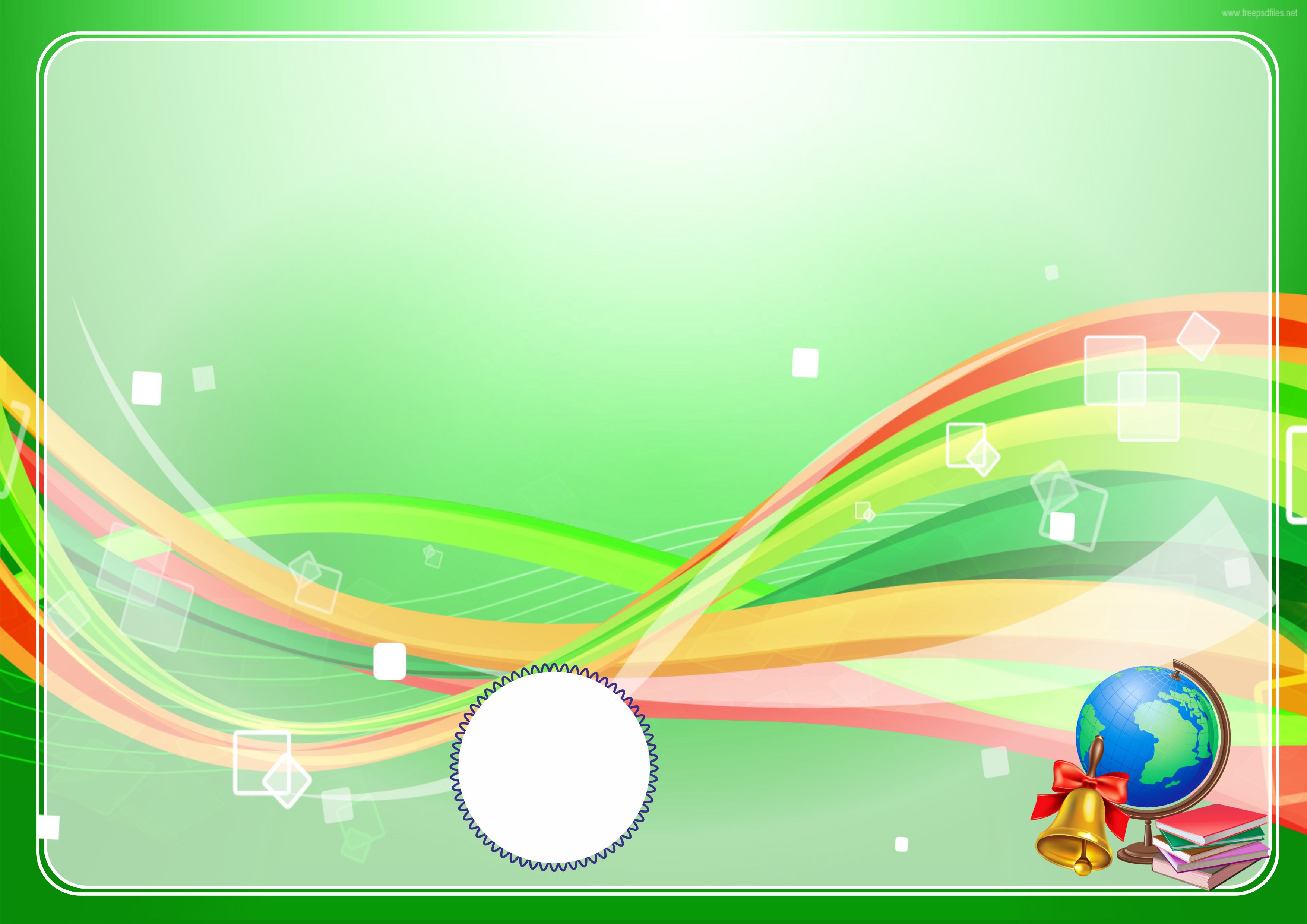 Qiziqarli mashg‘ulot
Yaqin o‘rtog‘ingizning tug‘ilgan kuniga sovg‘a qlish uchun tabrik xati tayyorlang. Uni rasmlar yoki applikatsiyalar bilan bezating.
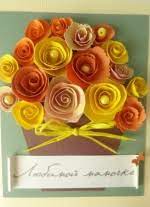 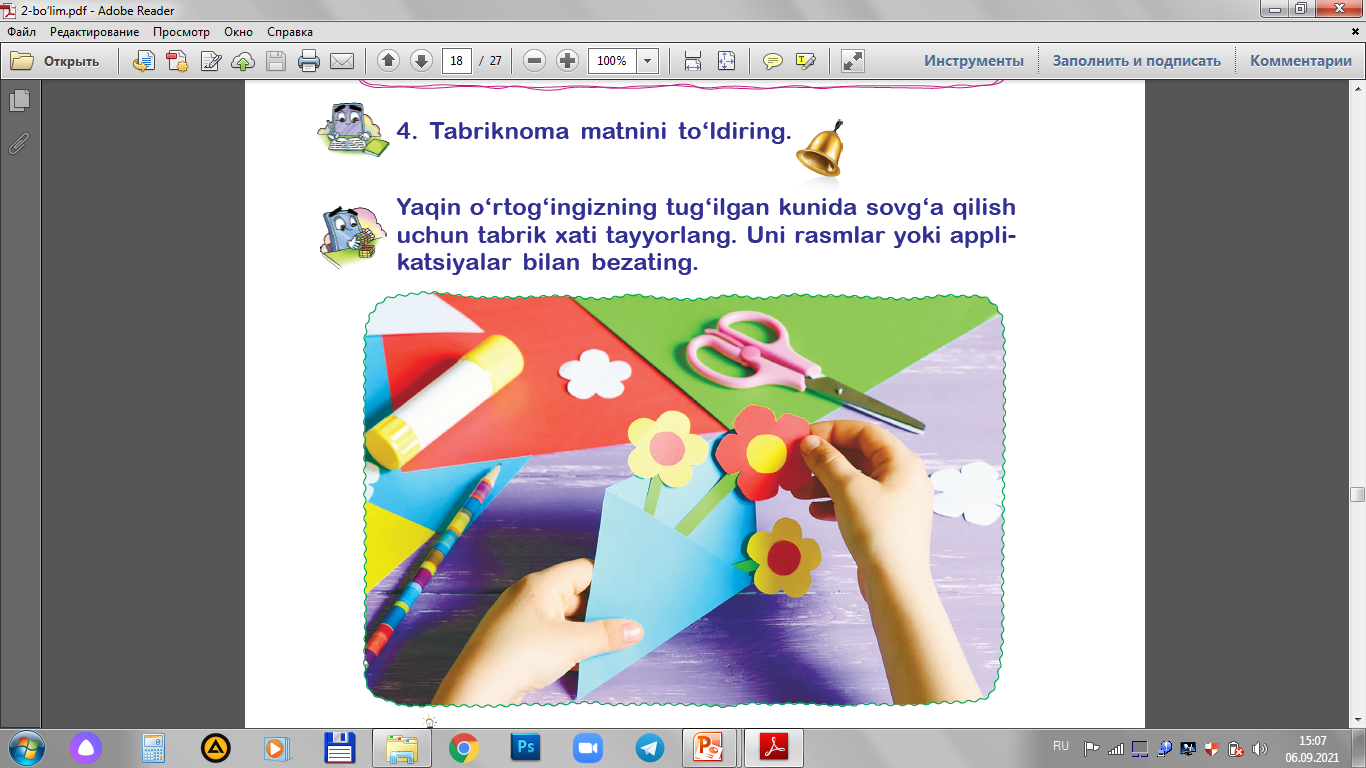 Tabriknoma!
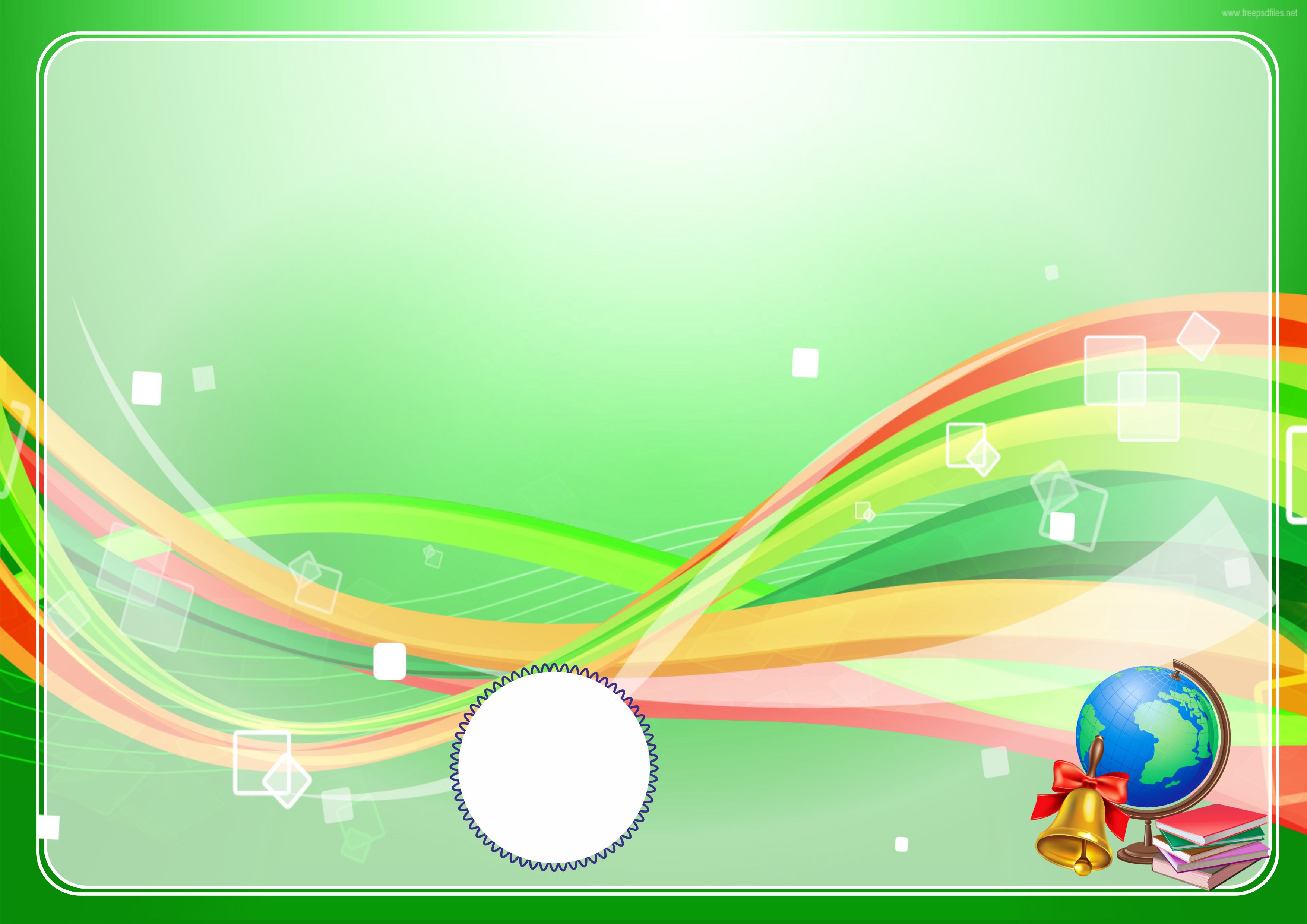 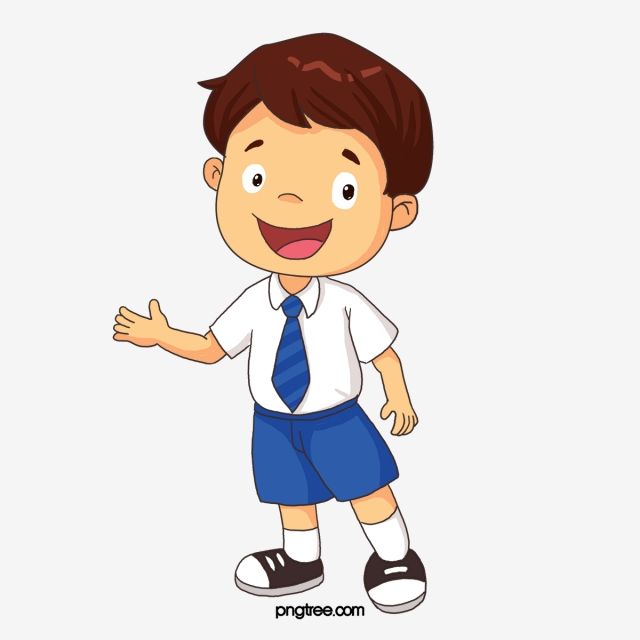 Tabriknoma matnida tabriklayotgan kishi ismidan keyin undov belgisi qo‘yiladi.
Masalan: Qadrli do‘stim Azizbek!
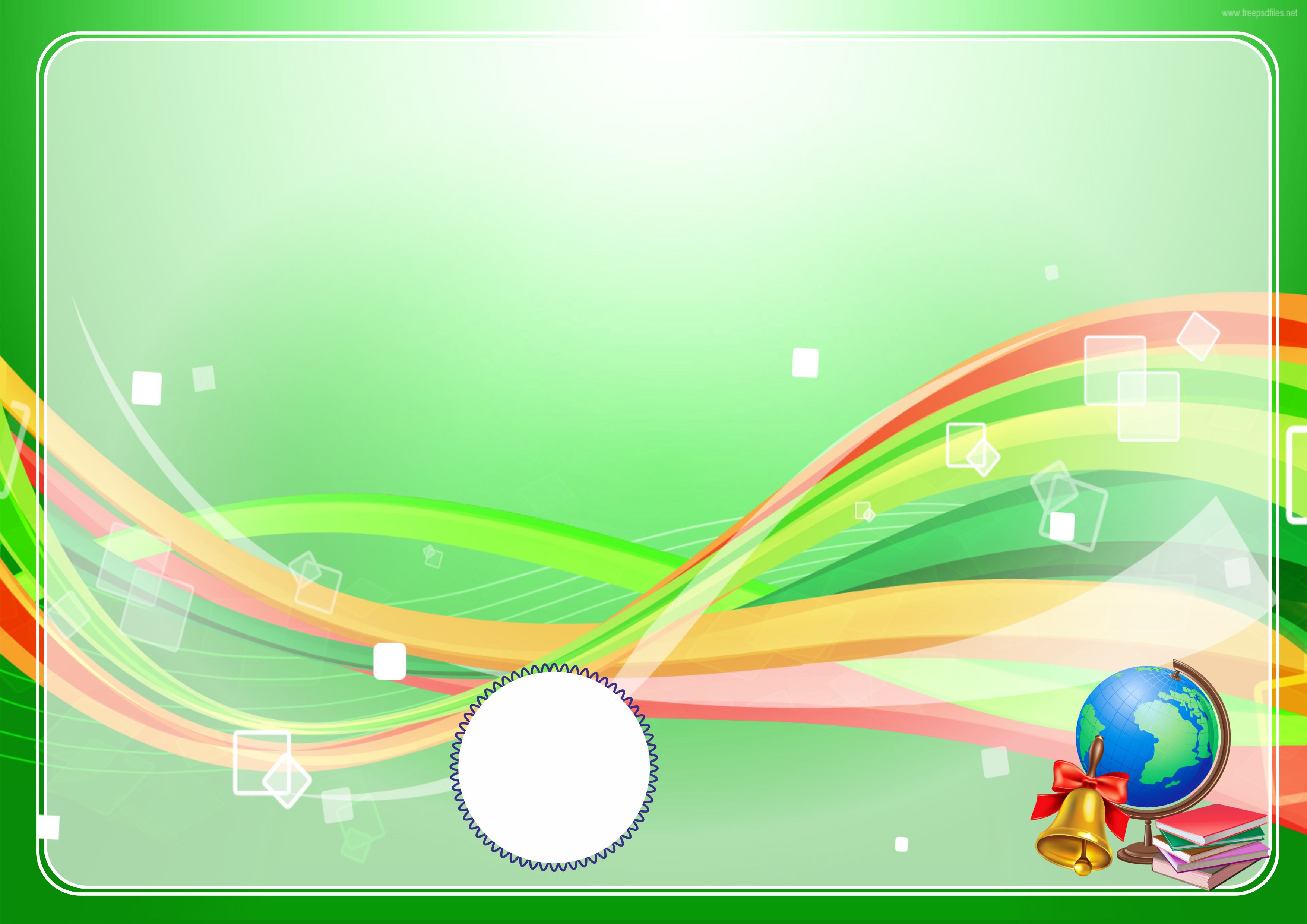 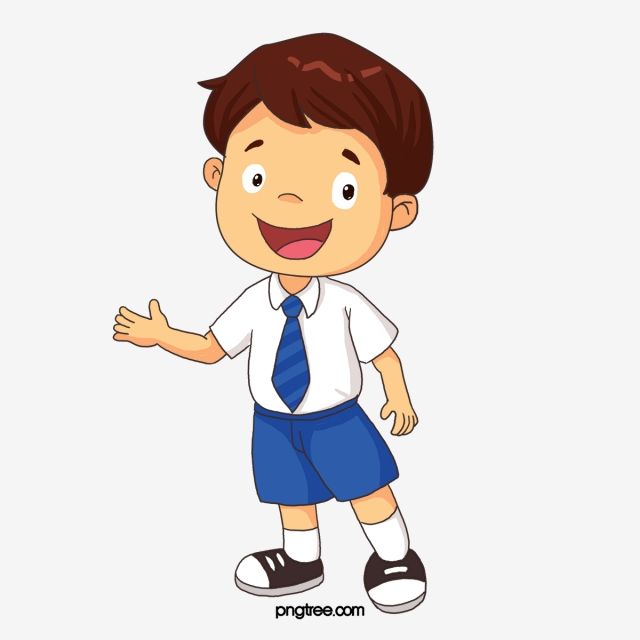 Tabriknomani 
birgalikda 
yasaymiz.
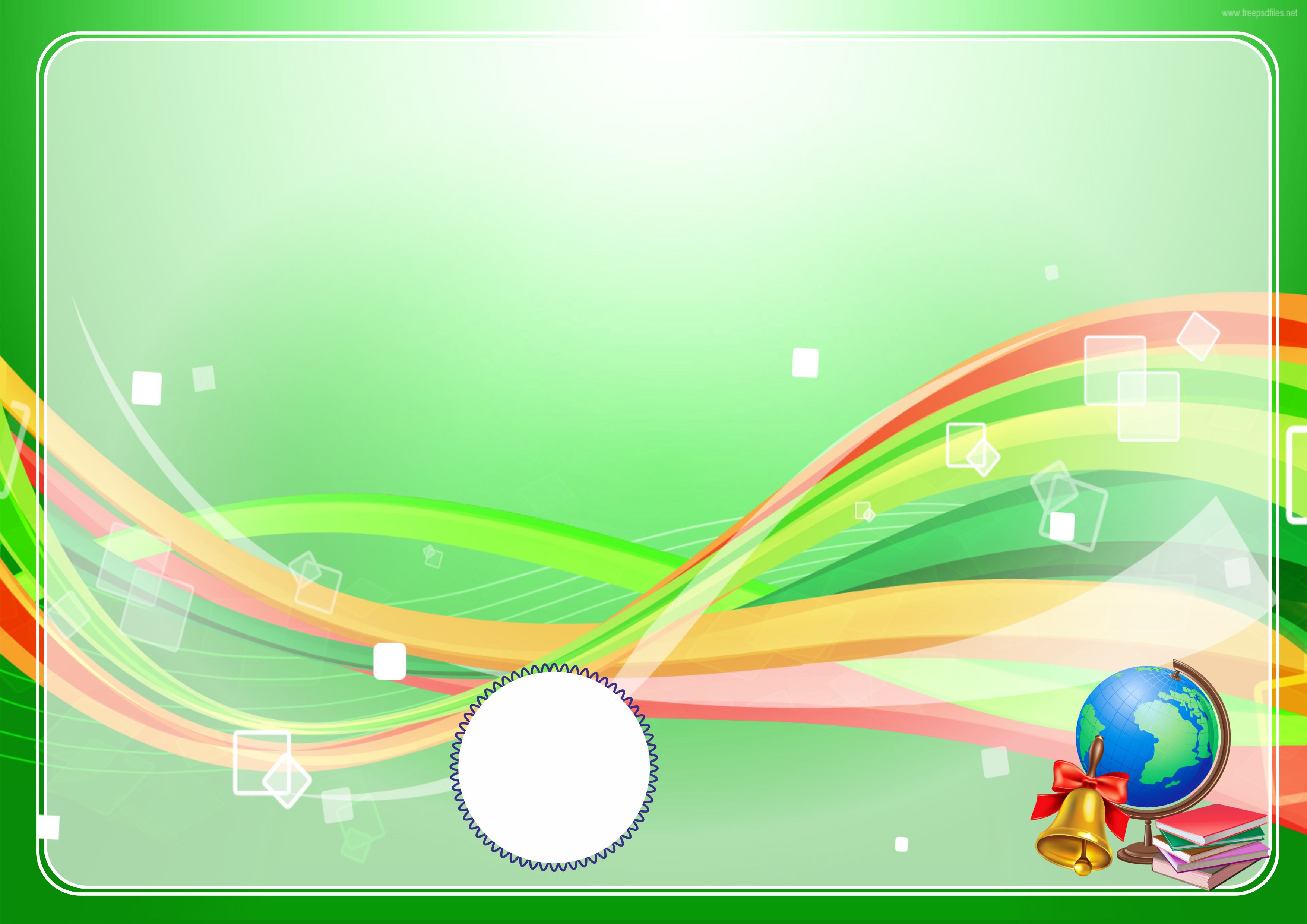 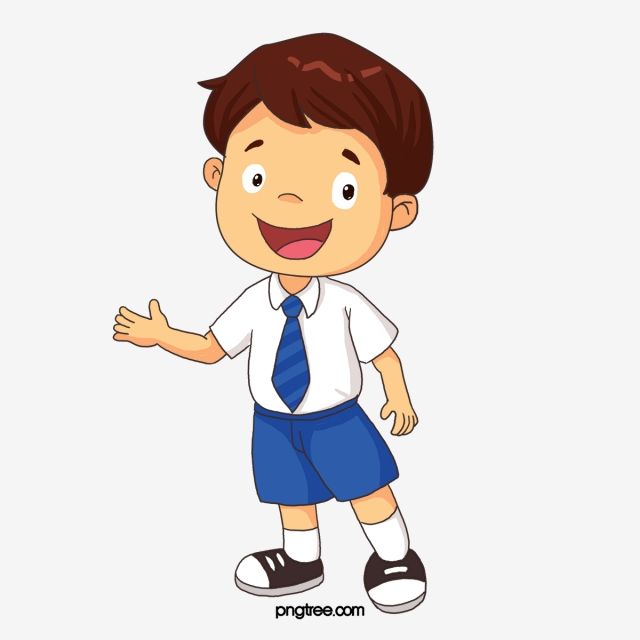 Bugungi dars haqida 
oila a’zolaringiz bilan suhbatlashing
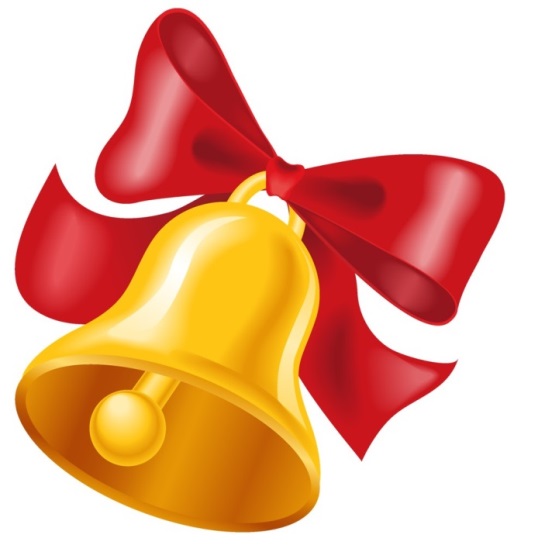